Module 3. What are the Strategies for Differentiated Instruction?
Aims & Objectives
By the end of this module, learner will be able to apply differentiation strategies and assessment techniques to his/her classroom.
Learning outcomes
By the end of this module, learners will be able to:

Create lessons that engage and resonate with a diverse classroom

Identify the assessment techniques in order to proactively cater for student diversity via this structured approach 

Apply these transferable skills and techniques in their work
Keywords
Differentiated instruction strategies 
Differentiated assessment
Ways to differentiated instruction
Table of contents
UNIT1: What are differentiation strategies (1/2)?
1.1. Introduction to differentiation strategies 1/2
UNIT2: What are differentiation strategies (2/2)?
2.1. Introduction to differentiation strategies 2/2
UNIT3: What are the assessment techniques in Differentiated Learning?
3.1. What is differentiated assessment?
3.2. Principles of differentiated assessment 
3.3. Ways of differentiated assessment
UNIT4: Good Practices of Differentiated Instruction
4.1. Introduction 
4.2. 50 Ways To Differentiate Instruction
UNIT 1
What are differentiation strategies (1/2)?
Introduction to differentiation strategies
As students with diverse learning styles fill the classroom, many VET teachers do not always have the time, or spend additional hours to plan lessons that use differentiated instruction (DI) to suit students’ unique aptitudes.
As it is mentioned previously, this can involve adjusting:
Content: The media and methods teachers use to impart and instruct skills, ideas and information
Processes: The exercises and practices students perform to better understand content
Products: The materials, such as tests and projects, students complete to demonstrate understanding
To help create lessons that engage and resonate with a diverse classroom, differentiated instruction strategies and examples are presented in the next slides.
Create Learning Stations
Provide different types of content by setting up learning stations-divided sections of your classroom through which groups of students rotate. A VET teacher can facilitate this with a flexible seating plan. 
Each station should use a unique method of teaching a skill or concept related to the lesson. 
Students can rotate between stations that involve:
Watching a video
Creating artwork
Reading an article
Completing puzzles
Listening to you teach
To help students process the content after they have been through the stations, you can hold a class discussion or assign questions to answer.
Time for Self-Reflection
Click below and find out awesome ideas of flexible seating: 

Link: https://www.prodigygame.com/main-en/blog/flexible-seating-classroom-ideas/
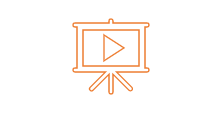 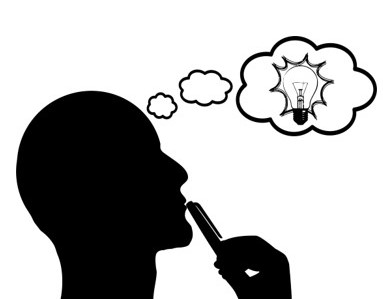 Can you apply these ideas in your classroom? If yes, which are the most applicable for your VET students?
Use Task Cards
Like learning stations, task cards allow you to give students a range of content. Answering task cards can also be a small-group activity, adding variety to classes that normally focus on solo or large-group learning.
First, make or identify tasks and questions that you’d typically find on worksheets or in textbooks. 
Second, print and laminate cards that each contain a single task or question. Finally, set up stations around your classroom and pair students together to rotate through them.
A VET teacher can individualize instruction by monitoring the pairs, addressing knowledge gaps when needed.
Interview Students
Asking questions about learning and studying styles can help you pinpoint the kinds of content that will meet your class’s needs. 
While running learning stations or a large-group activity, pull each student aside for a few minutes. 
Ask about:
Their favourite types of lessons
Their favourite in-class activities
Which projects they are most proud of
Which kinds of exercises help them remember key lesson points
Track your results to identify themes and students with uncommon preferences, helping you determine which methods of instruction suit their abilities.
Time for Self-Reflection
Click below and find out Steps to Designing Problem-Based Learning Activities: 

Link: https://www.prodigygame.com/main-en/blog/advantages-disadvantages-problem-based-learning/
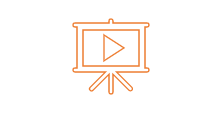 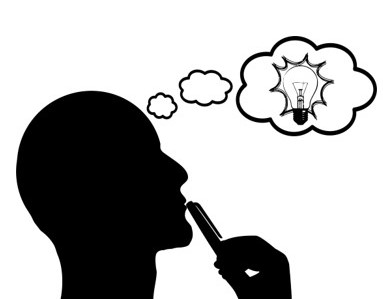 Have you implemented any of these activities in your classroom?
Target Different Senses Within Lessons
A lesson should resonate with more students if it targets visual, tactile, auditory and kinesthetic senses, instead of only one.
When applicable, appeal to a range of learning styles by:
Playing videos
Using infographics
Providing audiobooks
Getting students to act out a scene
Incorporating charts and illustrations within texts
Giving both spoken and written directions to tasks
Using relevant physical objects, such as money when teaching math skills
Allotting time for students to create artistic reflections and interpretations of lessons
Not only will these tactics help more students grasp the core concepts of lessons, but make class more engaging.
Share Your Own Strengths and Weaknesses
To familiarize students with the idea of differentiated learning, you may find it beneficial to explain that not everyone builds skills and processes information the same way.
Talking about your own strengths and weaknesses is one way of doing this.
Explain, on a personal level, how you study and review lessons. Share tactics that do and don’t work for you, as a VET teacher, encouraging students to try them.
Not only should this help them understand that people naturally learn differently, but give them insight into improving how they process information.
Use the Think-Pair-Share Strategy
The think-pair-share strategy exposes students to three lesson-processing experiences within one activity. It is also easy to monitor and support students as they complete each step.
As the strategy’s name implies, start by asking students to individually think about a given topic or answer a specific question.
Next, pair students together to discuss their results and findings.
Finally, have each pair share their ideas with the rest of the class, and open the floor for further discussion.
Because the differentiated instruction strategy allows students to process your lesson content individually, in a small group and in a large group, it caters to your classroom’s range of learning and personality types.
Time for Additional Material
Click below, read the Strategy guide and learn how to organize students and classroom topics to encourage a high degree of classroom participation and assist students in developing a conceptual understanding of a topic through the use of the Think-Pair-Share technique: 

Link: https://www.readwritethink.org/professional-development/strategy-guides/using-think-pair-share#RelatedResourceTabs1
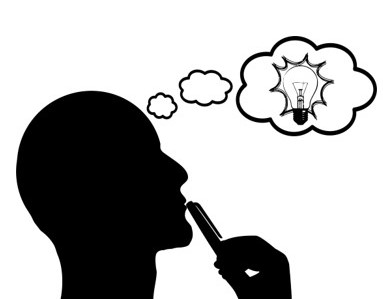 UNIT 2
What are differentiation strategies (2/2)?
Make Time for Journaling
A journal can be a tool for students to reflect on the lessons you have taught and activities you have run, helping them process new information.
When possible at the end of class, give students a chance to make a journal entry by:
Summarizing key points they have learned
Attempting to answer or make sense of lingering questions
Explaining how they can use the lessons in real-life scenarios
Illustrating new concepts, which can be especially helpful for data-focused math lessons
As they continue to make entries, they should figure out which ones effectively allow them to process fresh content.
But if you are struggling to see the value of journaling in a subject like math, for example, you can make time specifically for math journaling. While you connect journaling to your own math objectives, students can make cross-curricular connections.
Implement Reflection and Goal-Setting Exercises
An extension of journaling, have students reflect on important lessons and set goals for further learning at pre-determined points of the year.
During these points, ask students to write about their favourite topics, as well as the most interesting concepts and information they’ve learned.
They should also identify skills to improve and topics to explore.
Based on the results, you can target lessons to help meet these goals. For example, if the bulk of students discuss a certain aspect of the science curriculum, you can design more activities around it.
Run Literature Circles
Organizing students into literature circles not only encourages students to shape and inform each other’s understanding of readings, but helps auditory and participatory learners retain more information.
This also gives you an opportunity to listen to each circle’s discussion, asking questions and filling in gaps in understanding.
As a bonus, some students may develop leadership skills by running the discussion.
This activity makes written content-which, at times, may only be accessible to individual learners with strong reading retention-easier to process for more students.
Offer Different Types of Free Study Time
Free study time will generally benefit students who prefer to learn individually, but can be slightly altered to also help their classmates process your lessons.
This can be done by dividing your class into clearly-sectioned solo and team activities.
Consider the following free study exercises to also meet the preferences of visual, auditory and kinesthetic learners:
Provide audiobooks, which play material relevant to your lessons
Create a station for challenging group games that teach skills involved in the curriculum
Maintain a designated quiet space for students to take notes and complete work
Allow students to work in groups while taking notes and completing work, away from the quiet space
By running these sorts of activities, free study time will begin to benefit diverse learners — not just students who easily process information through quiet, individual work.
Group Students with Similar Learning Styles
Heterogenous grouping is a common practice, but grouping students based on similar learning style can encourage collaboration through common work and thinking practices.
This is not to be confused with grouping students based on similar level of ability or understanding.
In some cases, doing so conflicts with the “Teach Up” principle, which is discussed below.
Rather, this tactic allows like-minded students to support each other’s learning while giving you to time to spend with each group. You can then offer the optimal kind of instruction to suit each group’s common needs and preferences.
Give Different Sets of Reading Comprehension Activities
Instead of focusing on written products, consider evaluating reading comprehension through questions and activities that test different aptitudes.
Although written answers may still appeal to many students, others may thrive and best challenge themselves during artistic or kinesthetic tasks.
For example, allow students to choose between some of the following activities before, during and after an important reading:
Participating in more literature circles
Delivering a presentation
Writing a traditional report
Creating visual art to illustrate key events
Creating and performing a monologue as a main character or figure
Offering structured options can help students demonstrate their understanding of content as effectively as possible, giving you more insight into their abilities.
Assign Open-Ended Projects
Similar to evaluating reading comprehension, give students a list of projects to find one that lets them effectively demonstrate their knowledge.
Include a clear rubric for each type of project, which clearly defines expectations. In fact, some educators have their students co-create the rubric with them so they have autonomy in the work they'll be completing and being assessed on. Doing so will keep it challenging and help students meet specific criteria.
By both enticing and challenging students, this approach encourages them to:
Work and learn at their own paces
Engage actively with content they must understand
Demonstrate their knowledge as effectively as possible
As well as benefiting students, this differentiated instruction strategy will clearly showcase distinct work and learning styles.
Encourage Students to Propose Ideas for Their Projects
As well as offering set options, encourage students to take their projects from concept to completion by pitching you ideas.
A student must show how the product will meet academic standards, and be open to your revisions. If the pitch doesn’t meet your standards, tell the student to refine the idea until it does. If it doesn’t by a predetermined date, assign one of your set options.
You may be pleasantly surprised by some pitches.  
After all, students themselves are the focus of differentiated instruction - they likely have somewhat of a grasp on their learning styles and abilities.
Analyze Your Differentiated Instruction Strategy on a Regular Basis
Even if you’re confident in your overall approach, Carol Ann Tomlinson-one of the most reputable topic thought-leaders-recommends analyzing your differentiated instruction strategies:
“Frequently reflect on the match between your classroom and the philosophy of teaching and learning you want to practice. Look for matches and mismatches, and use both to guide you”. 
Analyze your strategy by reflecting on:
Content: Are you using diverse materials and teaching methods in class?
Processes: Are you providing solo, small-group and large-group activities that best allow different learners to absorb your content?
Products: Are you letting and helping students demonstrate their understanding of content in a variety of ways on tests, projects and assignments?
In doing so, you’ll refine your approach to appropriately accommodate the multiple intelligences of students. It's important to note, however, that recent studies have upended the theory of multiple intelligences. Regardless of where you stand on the multiple intelligences spectrum, the differentiated instruction strategy above remains valuable!
“Teach Up”
Teaching at a level that’s too easily accessible to each student can harm your differentiated instruction efforts, according to Tomlinson. Instead, she recommends “teaching up.” 
This eliminates the pitfall of being stuck on low-level ideas, seldom reaching advanced concepts.
“We do much better if we start with what we consider to be high-end curriculum and expectations -- and then differentiate to provide scaffolding, to lift the kids up. The usual tendency is to start with what we perceive to be grade-level material and then dumb it down for some and raise it up for others. But we don’t usually raise it up very much from that starting point, and dumbing down just sets lower expectations for some kids.”
“Teach Up”
Keeping this concept in mind should focus your differentiated teaching strategy, helping you bring each student up to “high-end curriculum and expectations”. 
It has also grown particularly popular in the 2020s as educators have focused more on accelerated learning by "teaching up", as opposed to filling learning gaps.
"Accelerated learning approaches give a lower priority to repetition or 'skill-and-drill' uses of instructional technology. In other words, it’s not about memorizing everything you should have learned, it’s about moving you forward so you pick things up along the way“, writes for EdSurge, Elizabeth S. LeBlanc, Co-Founder of the Institute for Teaching and Learning
UNIT 3
What are the assessment techniques in Differentiated Learning?
What is differentiated assessment?
Differentiated assessment is the way by which teachers modify and match assessment with the varied characteristics/profiles of students in order to meet the students’ individual needs, thereby enhancing their learning and boosting their ability to show what they have learned. 
Students differ in their previous learning experiences, readiness, learning styles, preferences, academic standing, abilities, strengths and weaknesses, culture, race, and backgrounds.
Teachers use differentiated assessment to match and respond to the varying learning needs of diverse students in a classroom.
What is differentiated assessment?
Students are individuals who learn at different rates and in different ways. The nature of each student should be considered when planning differentiated assessment experiences.

Differentiated assessment involves teachers considering different types of assessment strategies and ways students can demonstrate their understanding to cater for different learning needs, interests and abilities.
Differentiated assessment may take into account the differences between individual students, such as their:
current level of understanding and ability in relation to a particular topic or skill
prior learning experiences
learning preferences
motivation and engagement with learning
interests and talents.
Principles of differentiated assessment
Differentiated assessment can lead to enhanced student learning as they use their current understanding to discover, construct and incorporate new knowledge, understanding and skills. 
It involves teachers considering a range of assessment opportunities to suit the needs, interests, abilities and prior learning of individual students.
Differentiated assessment involves:
collecting data before, during and after teaching and learning experiences
using the evidence to identify a student’s needs and strengths
using assessment information to guide differentiated teaching and learning
providing alternative methods and choices for students to demonstrate their knowledge, understanding and skills
considering what resources and stimulus materials will assist students
providing opportunities to challenge students within their level of understanding and beyond
providing individualised feedback to students to help identify strengths and areas for improvement
accommodating a range of student needs through flexible assessment planning and adjustments.
When planning differentiated assessment opportunities for students, VET teachers should consider the:
Nature of the test instrument, including: 
teacher-made tests,
interest surveys, 
anecdotal evidence, 
performance-based activities, 
checklists of traits and characteristics, 
cognitive/intellectual and standardised achievement tests.
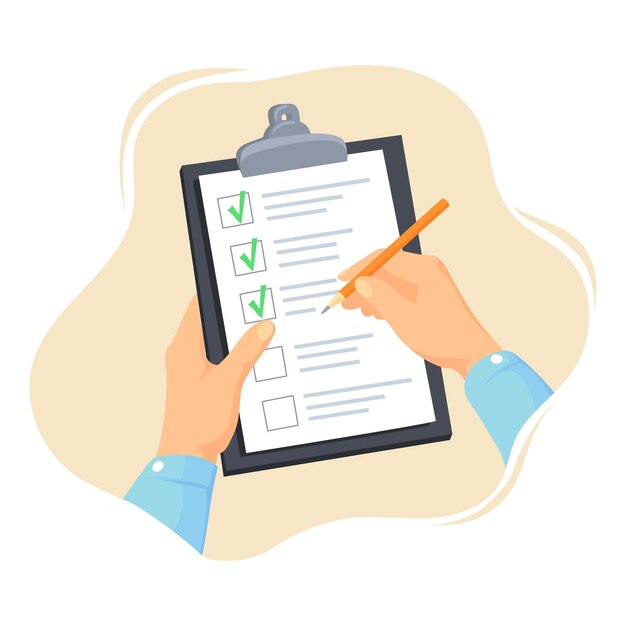 When planning differentiated assessment opportunities for students, VET teachers should consider the:
Nature of the feedback, including: 
teacher observation of performance, 
parent and/or peer observation and feedback, 
interviews and conferences,
cumulative school history.
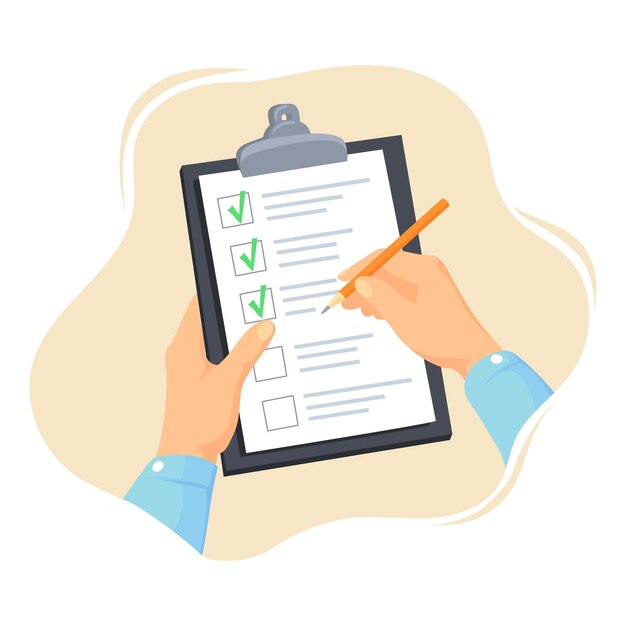 When planning differentiated assessment opportunities for students, VET teachers should consider the:
Involvement of students in the teaching, learning and assessment process, such as:
Providing opportunities for self-assessment and self-reflection,
Use of portfolios, learning journals and other digital tools.
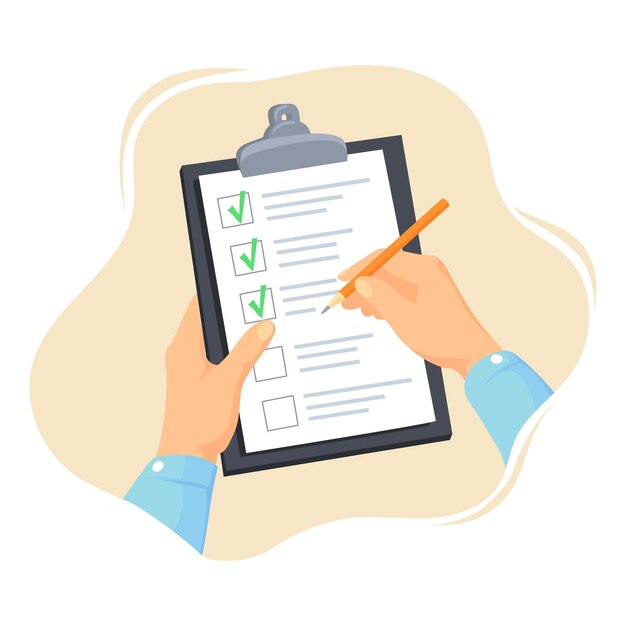 Designing various assessments apt for specific groups of learners provides more opportunities for students to effectively demonstrate what they have learned.
Differentiated assessments also guide teachers on how they can differentiate, modify and improve instruction.
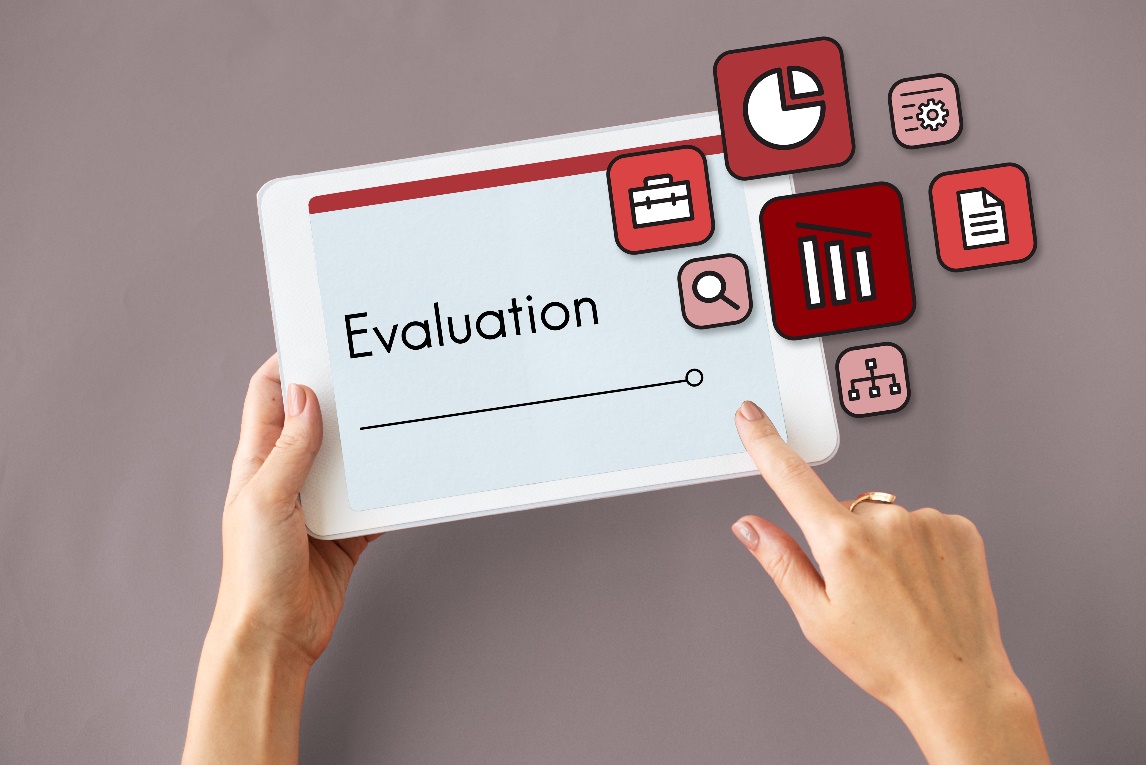 Ways of differentiating assessments:
Designing tiered activities
Challenging advanced learners with more mid-stimulating activities
Adjusting questions
Compacting
Flexible grouping
Flexible assignments and tasks based on students’ learning styles
Learning contracts
Asking students to do:
Role playing
Unit collage
Individual projects
Visual presentations
Oral presentations
Written presentations
Summaries and reflections
Lists, charts and graphic organizers
Group/collaborative activities
Comic books
Songs/dances/other performances
Using/providing assessment tools before instruction like:
Ponder and Pass
Signal and Action Response
Take a Stand
Content Boxes
Content Surveys
Personal Surveys 
Brainstorming
Color Clusters
Using/providing assessment tools before instruction like:
ELO (Expanded Learning Opportunities)
Pretests
Standardized Testing Data
Boxing
Yes / No Cards
Graffiti Facts
Four-Corner Pre-Assessment
Using/providing assessment tools during instruction like:
Observation
Anecdotal Assessment
Clipboard Stickies
Know it! Show it!
Response Cards
Color-Coding
Using/providing assessment tools during instruction like:
Sketches From the Mind
Analyzing Student Notes
Checkpoint Tests
Daily Grades
Face the Fact
Speedometer Reading
Using/providing assessment tools after instruction like:
Effective Questioning: open-ended and reflection questions
Post-Sharing Celebrations: wrap-around, carousel gala and rhythmic fan-fare
Likert Scales to Assess Learning, Attitude, and Progress
Checklists
Assessing with journals
Graphic Organizers
Using/providing assessment tools after instruction like:
Prompts for Assessment
Assessing With a Blank Page
Performance Assessment
Teacher-Made Tests (true-false, multiple choice, fill in the blank, open-ended questions, performance tests, skills tests, problem based)
Portfolios
Conversation Circles
UNIT 4
Good Practices of Differentiated Instruction
Introduction
There are many different ways in which teacher can differentiate instruction for students. Differentiation starts from the assessment of students' prior knowledge and skills and the setting of individual learning goals. As much as possible, the goals and the respective success criteria should be set with the students. This fosters metacognition and self-regulation, empowering students to monitor their own progress. 
A list of ways to differentiate instruction in the classroom are illustrated on the next slides.
50 Ways To Differentiate Instruction
1. Curriculum Mapping
2. Inquiry-Based Learning
3. Power Standards & Enduring Understandings
4. Project-Based Learning
5. Classroom Layout & Design
6. Learning Model Integration
7. Sentence & Discussion Stems
8. Tiered Learning Targets
9. Learning Through Play
10. Meaningful Student Voice & Choice
11. Learning Badges
12. Relationship-Building & Team-Building
13. Self-Directed Learning
14. Choice Boards
15. Bloom’s Twist
16. Debate (Also, 4-Corners and Agree/Disagree can be useful here as well.)
17. Sync Teaching
18. Double-Entry Journal/Essay Writing
19. Analogies, Metaphors, And Visual Representations
20. Reciprocal Teaching
50 Ways To Differentiate Instruction
21. Mock Trial
22. The Hot Seat/Role-Play
23. Student Data Inventories
24. Mastery Learning
25. Goal-Setting & Learning Contracts
26. Game-Based Learning
27. RAFT Assignments
28. Grouping
29. Socratic Seminar
30. Problem-Based Learning/Place-Based Education
31. Learning Blends
32. Write-Around
33. Genius Hour
34. Rubrics
50 Ways To Differentiate Instruction
35. QFT Seminar
36. Learning Menus
37. Cubing
38. Layering (e.g., layered curriculum or assessment)
39. Jigsaws
40. Graphic Organizers
41. Learning Through Workstations
42. Concept Attainment
43. Flipped Classroom
44. Mentoring
45. Planning Through Learning Taxonomies
46. Assessment Design & Backwards Planning
47. Student Interest & Inventory Data
48. Learning Feedback
49. Mini-Lessons
50. Class Rules
Synopsis
Now that you have completed this unit, you should be able to:
Understand the Differentiated Instruction Strategies 
Apply these techniques to your job
Handle more effectively the day-to-day issues of your teaching and the unique needs of your students
Time for Self-Reflection
Click below to watch a video about How to plan a lesson on Differentiated Instruction: 

Link: https://www.youtube.com/watch?v=rumHfC1XQtc
 
Source: Differentiating Instruction: How to Plan Your Lessons - YouTube
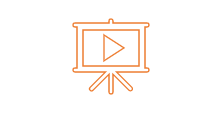 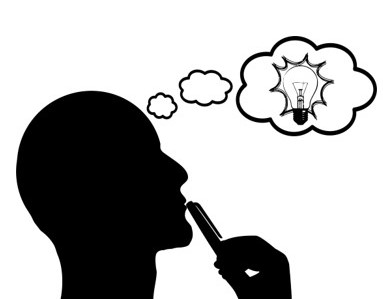 Can you imagine using these ways to your classroom? 

Share with us your view!
List of references and further reading
Marcus Guido. (2021). 20 Differentiated Instruction Strategies and Examples [+ Downloadable List. Retrieved by: https://www.prodigygame.com/main-en/blog/differentiated-instruction-strategies-examples-download/ 
NSW Education Standards Authority (n.d). Differentiated assessment. Retrieved by: https://educationstandards.nsw.edu.au/wps/portal/nesa/k-10/understanding-the-curriculum/assessment/differentiated-assessment
Hanover Research. (2019). Differentiated Instruction – a Best practices report. Retrieved by: https://www.schools.utah.gov/file/1e842789-7836-4ed2-af1a-3232ee028d75 
Terry Heick (n.d). Ways To Use Strategies For Differentiated Instruction In Your Classroom. Retrieved by: https://www.teachthought.com/pedagogy/strategies-differentiated/ 
 Hanover Research. (2018). Best practices for Differentiated Instruction. Retrieved by:https://www.wasa-oly.org/WASA/images/WASA/1.0%20Who%20We%20Are/1.4.1.6%20SIRS/Download_Files/LI%202018/Mar-Best%20Practics%20for%20Differentiated%20Instruction.pdf
Thank you for your attention